Indagini sulle preferenze dei consumatori. I modelli a scelta discreta
Predisposizione del questionario
Definizione degli obiettivi della ricerca di mercato
La formulazione delle domande
Sezione socioeconomica: chi è il rispondente, caratteristiche e interessi rilevanti
Scelte effettuate nel passato (preferenze rivelate)
Scelta tra opzioni in scenari ipotetici (preferenze dichiarate
https://docs.google.com/forms/
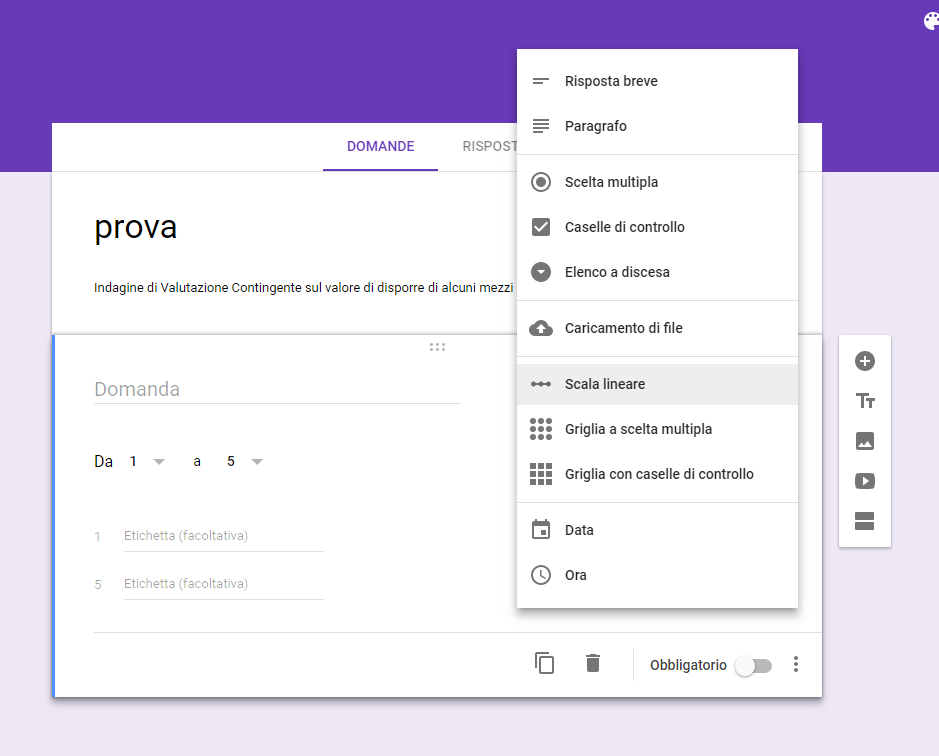 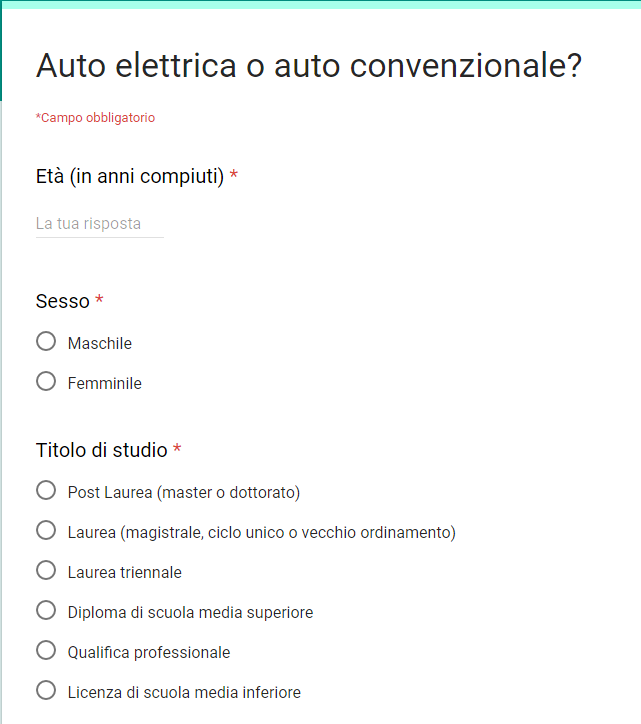 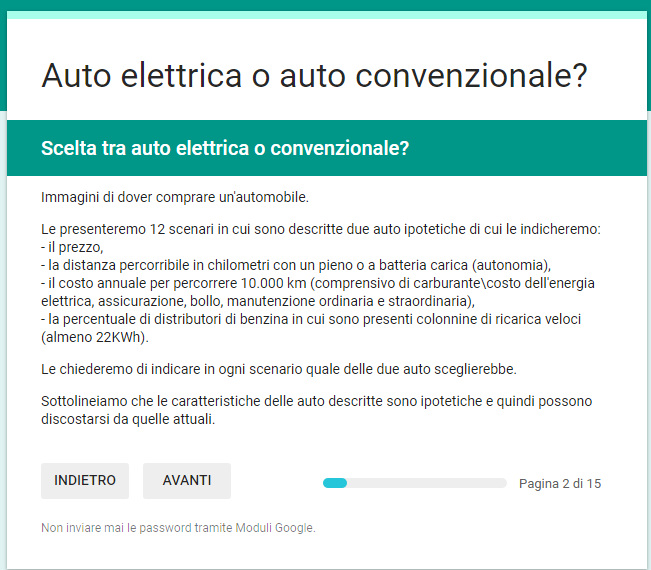 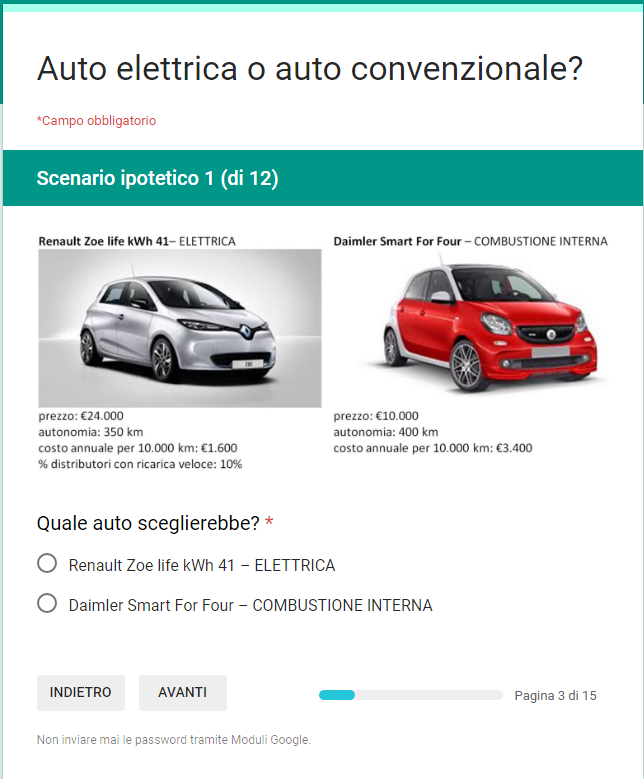 Idee per applicazioni
Elettronica (smartphone, tablet): prezzo, potenza, schermo,..
Pacchetti vacanza: prezzo, durata, pranzi, località
Viaggi aerei: prezzo, cambi, bagaglio
Appartamenti: affitto, dimensioni, spese, durata
Vini: marca, tipologia, prezzo, 
Prodotti di abbigliamento: prezzo, marca, colore
automobili, bici, scooter, monopattini,
..
Stima del modello logit
Stima del modello Logit binario
Stima del modello Logit binario: seconda osservazione
Stima del modello Logit binario: probabilità delle scelte osservate
Stima del modello Logit binario al variare dei coefficienti
Metodo della massima verosimiglianza
Metodo della massima verosimiglianza: rappresentazione grafica
Metodo della massima verosimiglianza: rappresentazione grafica
In termini analitici, si procede calcolando le derivate prime rispetto ai vari , ponendole pari a zero, e quindi controllando le derivate secondo per capire se si è in presenza di un massimo o di un minimo. 
In molti casi di interesse pratico si può dimostrare la funzione di verosimiglianza è concava verso il basso sull’intero insieme di definizione, per cui se esiste un massimo, esso è unico. 
Dal punto di vista computazionale, il problema è risolto attraverso algoritmi di programmazione non lineare, quale la procedura di ottimizzazione numerica di Newton-Raphson (maggiori dettagli in Akiva e Lerman (1985), pag. 81-82).
Stima del modello Logit binario: risultato
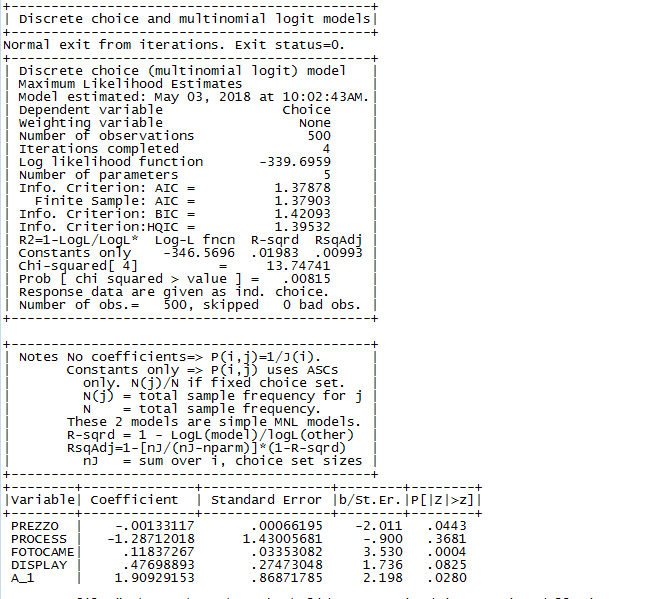 DISCRETECHOICE;Lhs=SCELTA;Choices=1, 2;Rhs=ONE,PREZZO,PROCESS,FOTOCAME
    ,DISPLAY$